Министерство науки и высшего образования Российской Федерации

Федеральное государственное автономное образовательное 
учреждение высшего профессионального образования
«Национальный исследовательский ядерный университет «МИФИ»
ОТЧЕТ О НАУЧНО-ИССЛЕДОВАТЕЛЬСКОЙ РАБОТЕ
Пространственная реконструкция событий в детекторе DarkSide-Proto
Студентка Полякова Н.А.
Группы Б17-102
Научный руководитель А. В. Гробов
DarkSide -50
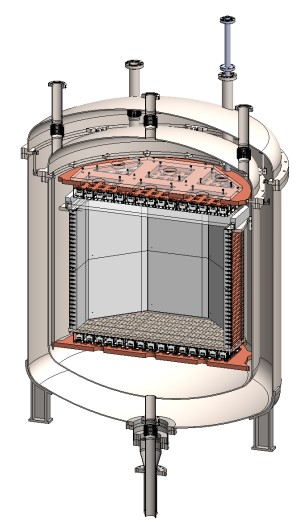 DarkSide -Proto
Экспериментальные данные
PE
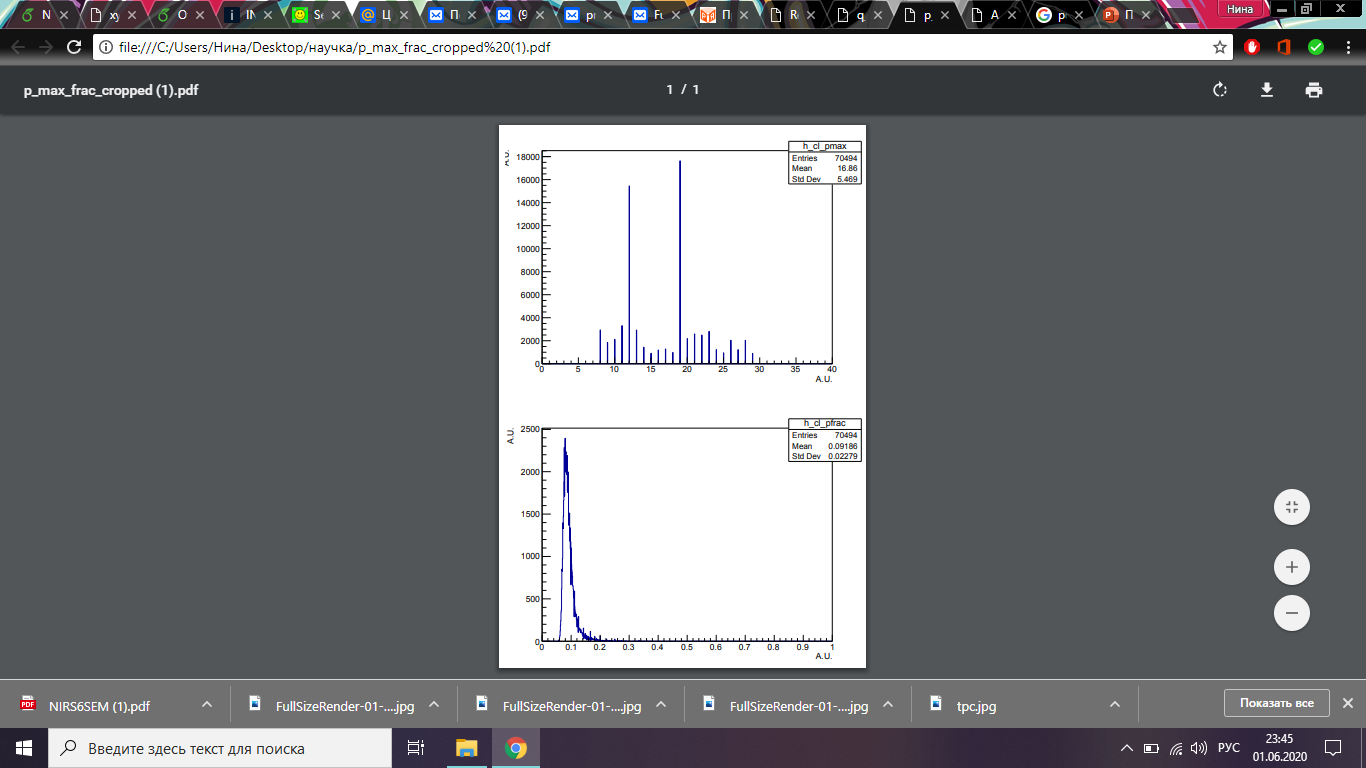 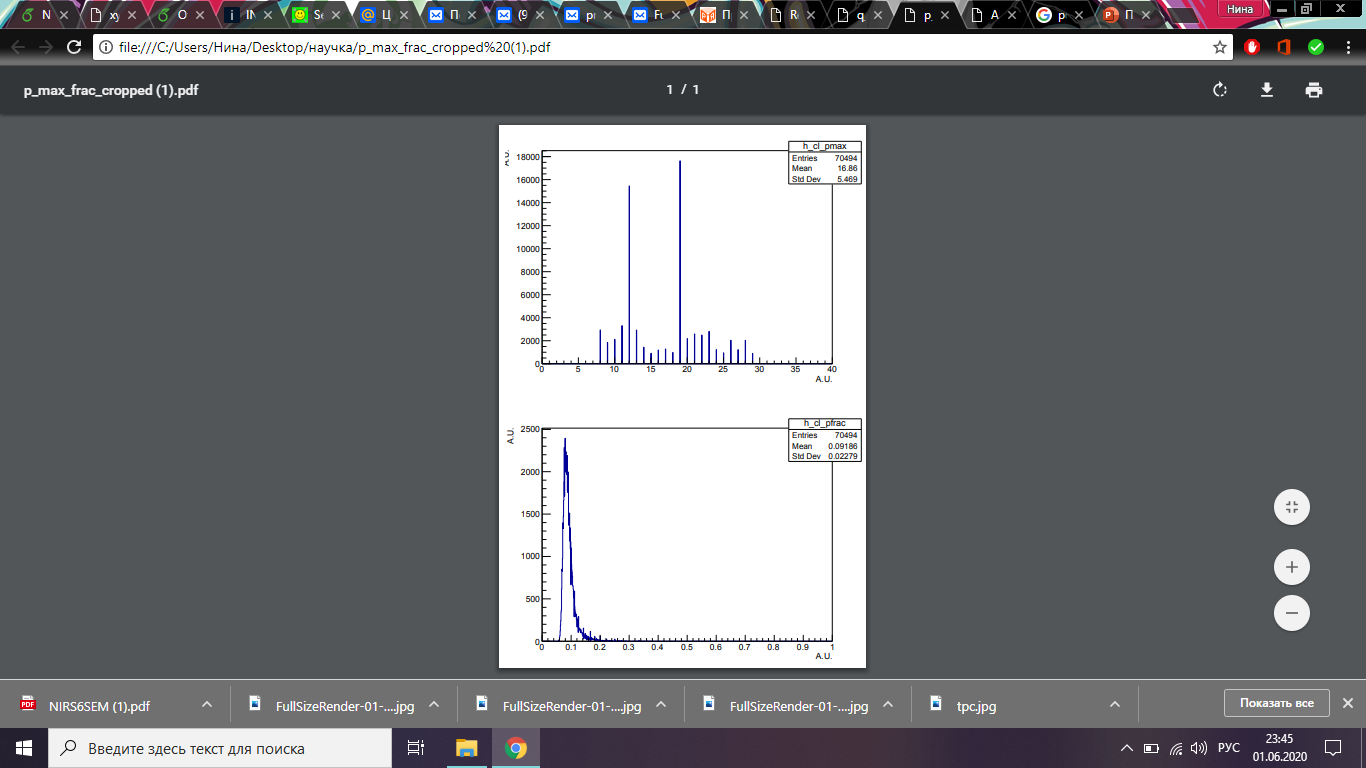 Номер канала
доля
Максимальная доля фотоэлектронов среди каналов фотоумножителей
Каналы с максимальным значением  фотоэлектронов в верхней части детектора
Количество отсчетов
Кол-во пиков в форме импульса
Распределение количества пиков по событиям
Y, cm
Монте-Карло моделирование
X, cm
PE
Номер фотоумножителя
PE
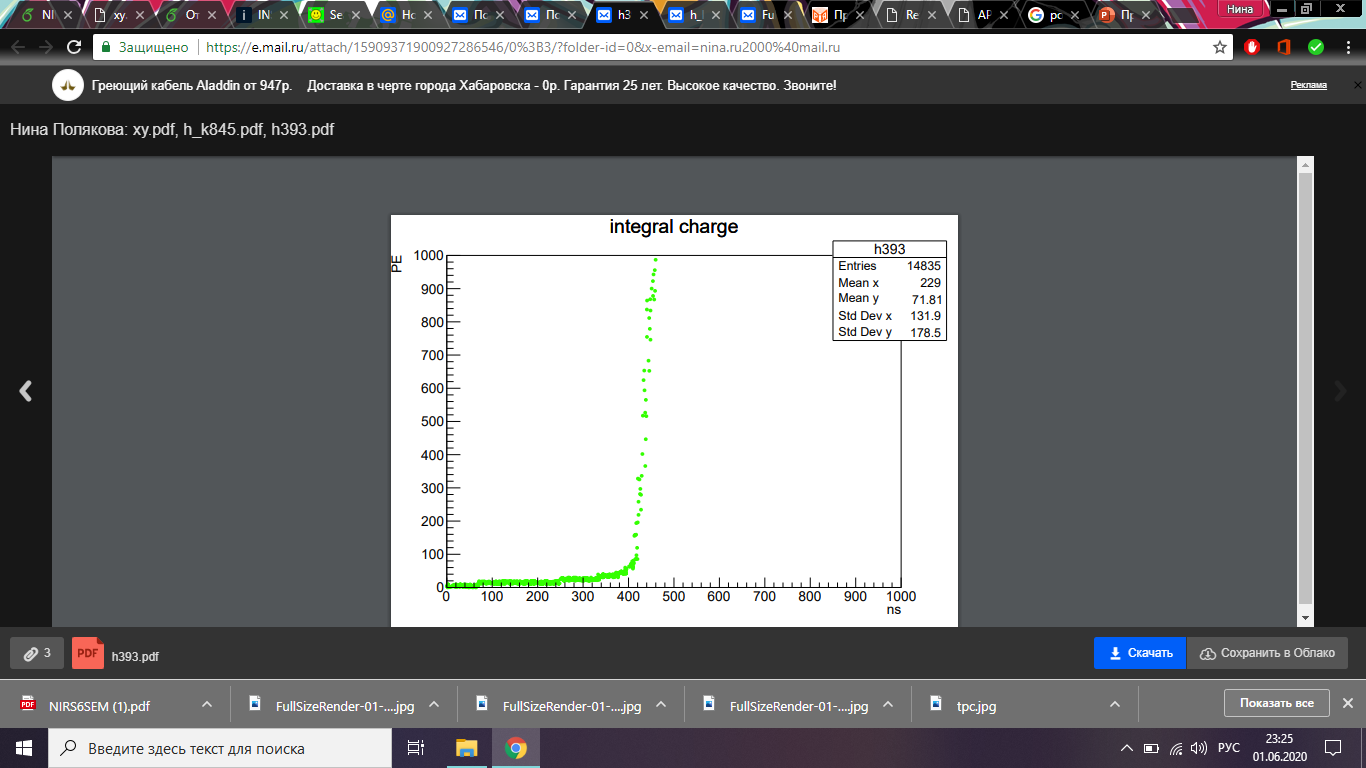 PE
Номер фотоумножителя
нс
Сверточные нейронные сети
Исходные данные
Полученные данные
Результаты
Y, cm
Y, cm
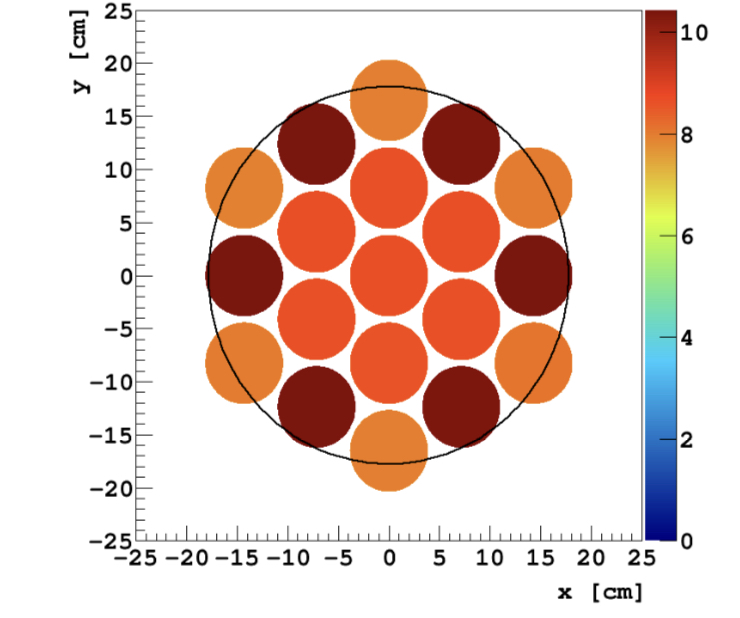 X, cm
X, cm